MISE EN ŒUVRE DE LA CO-INTERVENTION
Établissement : 	Lycée Gambetta - Rentrée 2GA 2019
Équipe  :		 	Co-intervention Lettres/Administration
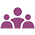 Madame GUIRAUD            Monsieur OZTURK            Madame PIRAUD
Mise en perspective des programmes E.G /E.P
LES COMPÉTENCES DES ENSEIGNEMENTS
PROFESSIONNELS
LES COMPÉTENCES
DES ENSEIGNEMENTS GENERAUX – LETTRES
LA 
CO-INTERVENTION
Maîtriser l’oral et l’écrit
 Comprendre et analyser un document
 Rechercher et sélectionner l’information
 Se construire en rendant compte de ses expériences personnelleset professionnelles
Collecter et rechercher des informations 
 Produire des documents structurés
 Organiser et mettre à disposition les informations
 Rendre compte
 Accueillir et orienter des visiteurs
Maîtriser l’oral et l’écrit dans diverses situations de communication
 Devenir un lecteur critique et compétent
 Confronter des expériences et des connaissances pour se construire
LES MODALITÉS
Pourquoi ?
Pour favoriser les transversalités et donc les apprentissages
Où ?
Plateaux dédiés
à la section GA, avec équipement informatique et video-projecteur
Comment ?
Co-intervention d’1 enseignant de Lettres et d’1 enseignant d’« Administration » en mixant les modalités (ilots, classe entière…)
Découvrir la filière, construire son projet et imaginer son métier
Aa
Aa
Aa
Situation professionnelle : 
Séquence 1 - Séance 1
Situation professionnelle : 
Séquence 2 - Séance 1
Situation professionnelle : 
Séquence 3 - Séance 1
Situation professionnelle
Séquence 2 - Séance 1
Aa
Aa
Aa
Situation professionnelle : 
Séquence 1 - Séance 2
Situation professionnelle : 
Séquence 2 - Séance 2
Situation professionnelle : 
Séquence 3 - Séance 2
Séquence 1 – séance 1Compétences :Analyser l’information et prendre des notesActivités :Écouter des vidéos de présentation de métiers administratifs et compléter un tableauSupports :Vidéos et photocopies des documents à compléterModalités :Travail individuel  -  Mise en commun avec saisie par un élève sur poste informatiqueRésultats attendus :Connaître quelques métiers administratifs, identifier les principales activités en GA et les contextes professionnelsSéquence 1 – séance 2Compétences :Collecter et sélectionner des informations, organiser les informationsActivités : Lire les fiches métiers et repérer les mots clés et compléter un tableauSupports :Compte rendu de la séance précédente sur les fiches métiers, fiches métiers et photocopies des documents à compléterModalités :Travail individuel - Mise en commun avec saisie par un élève sur poste informatiqueRésultats attendus :Connaître les principaux vocabulaires relatif à une fiche métier (définition, synonyme et exemple) et s’approprier les termes
Séquence 2 – séance 1Compétences :Se connaître pour personnaliser sa LMActivités :Réaliser une fiche présentant les qualités de l’élèveSupports :Compte rendu  des précédentes séances sur les fiches métiersModalités :Travail individuelRésultats attendus :Présentation par l’élève d’une fiche « Mes qualités personnelles »Séquence 2 – séance 2Compétences :Produire des documents structurésActivités :Analyser un modèle de CV et sa LMSupports :Modèle de CV et de LM  - Consignes de mise en formeModalités :Travail individuel pour repérer les fautes d’orthographe, améliorer la présentation des documents et les personnaliserRésultats attendus :Présenter son CV et sa LM, sans faute et de qualité professionnelle
Séquence 2 – séance 1Compétences :Produire des documents structurésActivités :Analyser un modèle de CV et sa LMSupports :Modèle de CV et de LM  - Consignes de mise en formeModalités :Travail individuel pour repérer les fautes d’orthographe, les erreurs de saisie et la présentation à corrigerRésultats attendus :Présenter un CV et une LM sans faute et de qualité professionnelle
Séquence 2 – séance 1Compétence :Produire des documents structurésActivité :Saisir son CV et le mettre en formeSupports :Modèle de CV - Consignes de mise en formeModalités :Travail individuel (saisie en cours de GA) - Travail en binôme pour la correction (en co-intervention)Résultats attendus :Réalisation  du CV (sans faute d’orthographe) et de qualité professionnelleSéquence 2 – séance 2Compétence :Produire des documents structurésActivité :Saisir sa LM et la mettre en formeSupports :Modèle de LM - Consignes de mise en formeModalités :Travail individuel (saisie en cours de GA) - Travail en binôme pour la correction (en co-intervention)Résultats attendus :Réalisation de la LM (sans faute d’orthographe) et de qualité professionnelle
Séquence 3 – séance 1Compétences :Maitriser l’écrit et adapter l’écrit à la situation et au destinataireActivité :Écrire une fiction sur le premier jour d’un stagiaire GASupports :Consignes communiquées par le professeur de lettresModalités :Travail individuelRésultats attendus : Séquence 3 – séance 2Compétences :Maitriser l’oral et adapter l’oral à la situation et au destinataireActivité :Présenter à l’oral la fiction sur le premier jour d’un stagiaire GASupports :Consignes communiquées par le professeur de lettresModalités :Travail en binômeRésultats attendus :